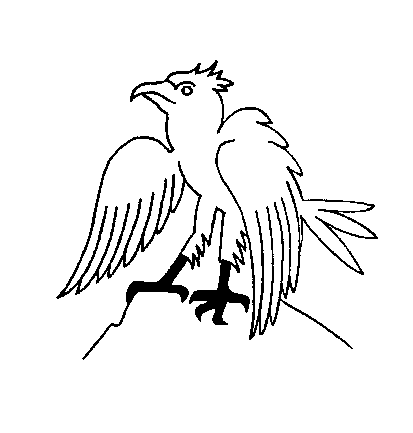 ГОТУЙСЬ!
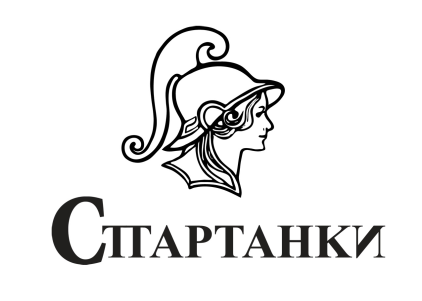 Початковий Табір
„Природна Забава”
20.VII.2014 – 26.VII.2014
пл. сен. Ореста Білоус-Олексій, СП – комендантка
пл. сен. Христя Мандич-Сенторе, СП – заступниця
пл. сен. Маруся Колодій, СП – заступниця
ст. пл. Катя Томко – бунчужна
пл. роз. Лесик Жаровський – писар
Рій „Їжаки”

сес. Оленка Гладка
сес. Рута Одуляк

Моніка Герлі 
Юля Насименто
Ізабелла Кузик
Лія Вовк 
Магдалина Паламар
Рій „Вовки”

бр. Лесик Рaковский
бр. Матвій Горлоф

Петрусик Біланюк 
Лука Раковський 
Іван Ценкі
Олекса Німій                               Роман Климчук
Рій „Зайчики”

сес. Оленка Титла
cес. Лексі Гамілтон

Юля Линч
Ія Рейстад
Лілія Фарел
Мелася Боднар
Іванка Хархаліс